Miten lukihäiriöiset lukiolaiset huomioidaan virtuaaliopetuksessa?
Kirjoittaja: Anne Hällfors
2019
Kuvauksen rakenne
Tekijänoikeudet
Opettajana virtuaaliluokassa -hankkeessa kehitetty materiaali, joka on tarkoitettu tueksi virtuaalista luokkaopetusta opettaville opettajille ja kouluttajille.
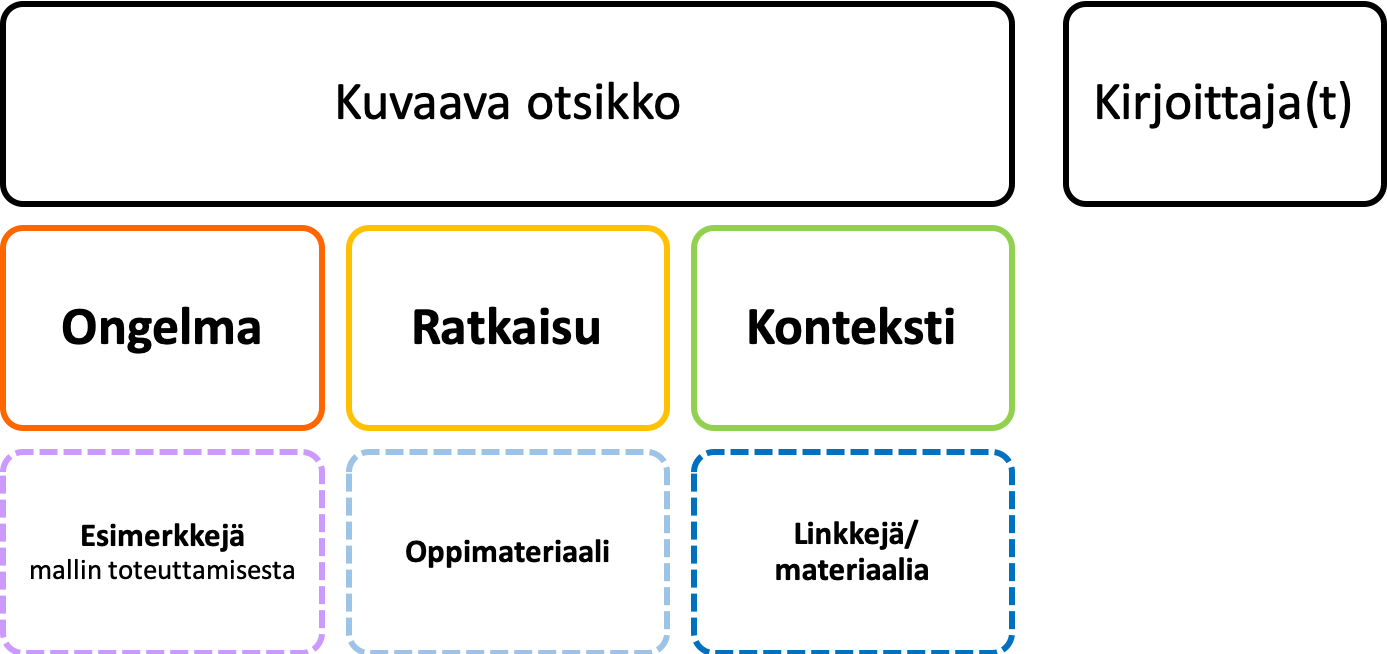 Näitä materiaaleja saa käyttää, jakaa, muokata ja kääntää, myös kaupallisesti. 
Ehtona on, tämä materiaali mainitaan asianmukaisesti seuraavalla tavalla: 
Kirjoittajien nimet
Otsikko
Lisää tietoa CC BY 4.0 -lisenssistä: http://creativecommons.fi/lisenssit  
Tekijänoikeus säilyy aina kirjoittajilla.
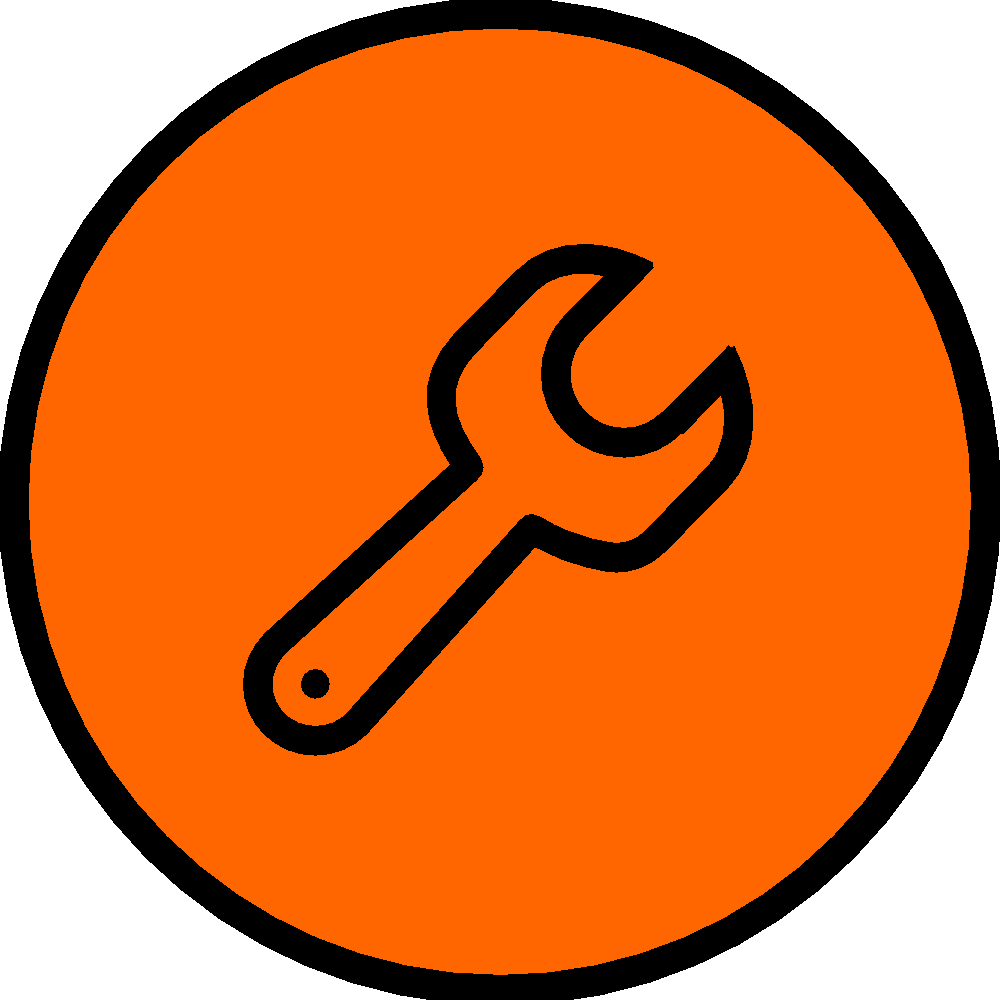 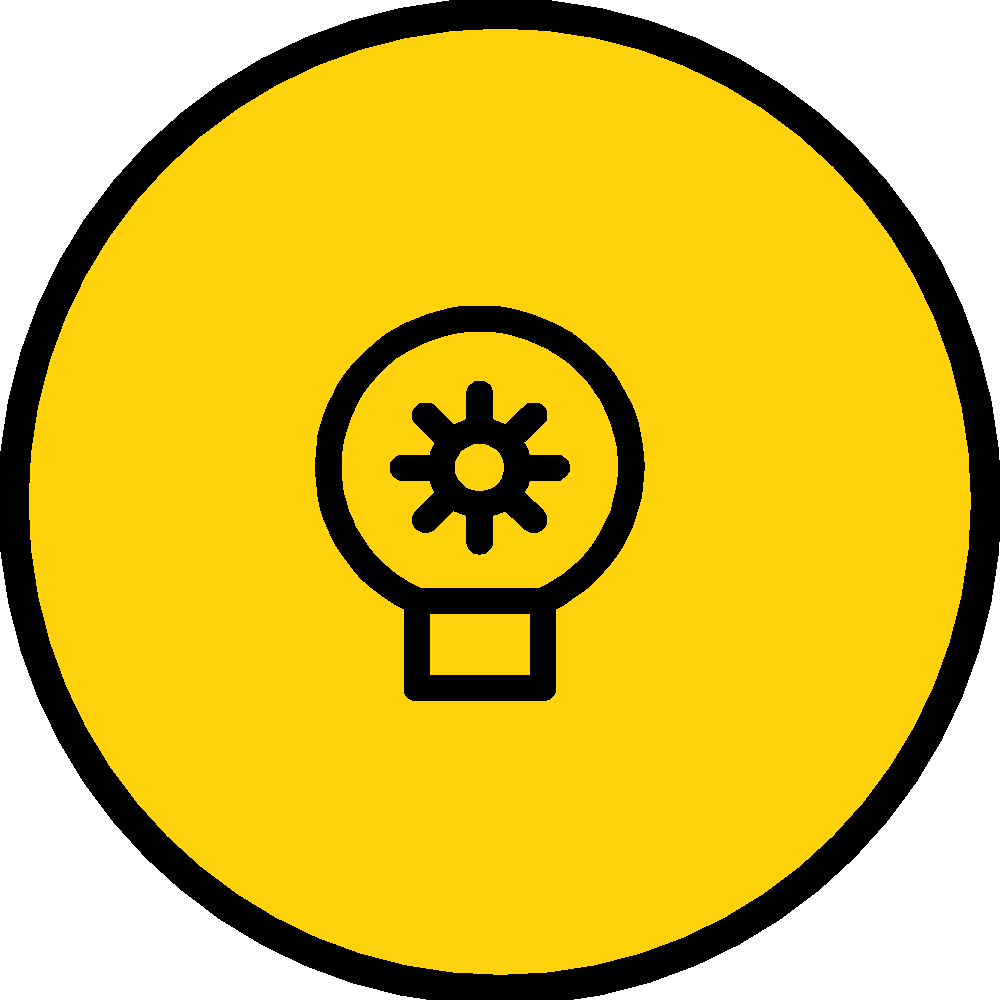 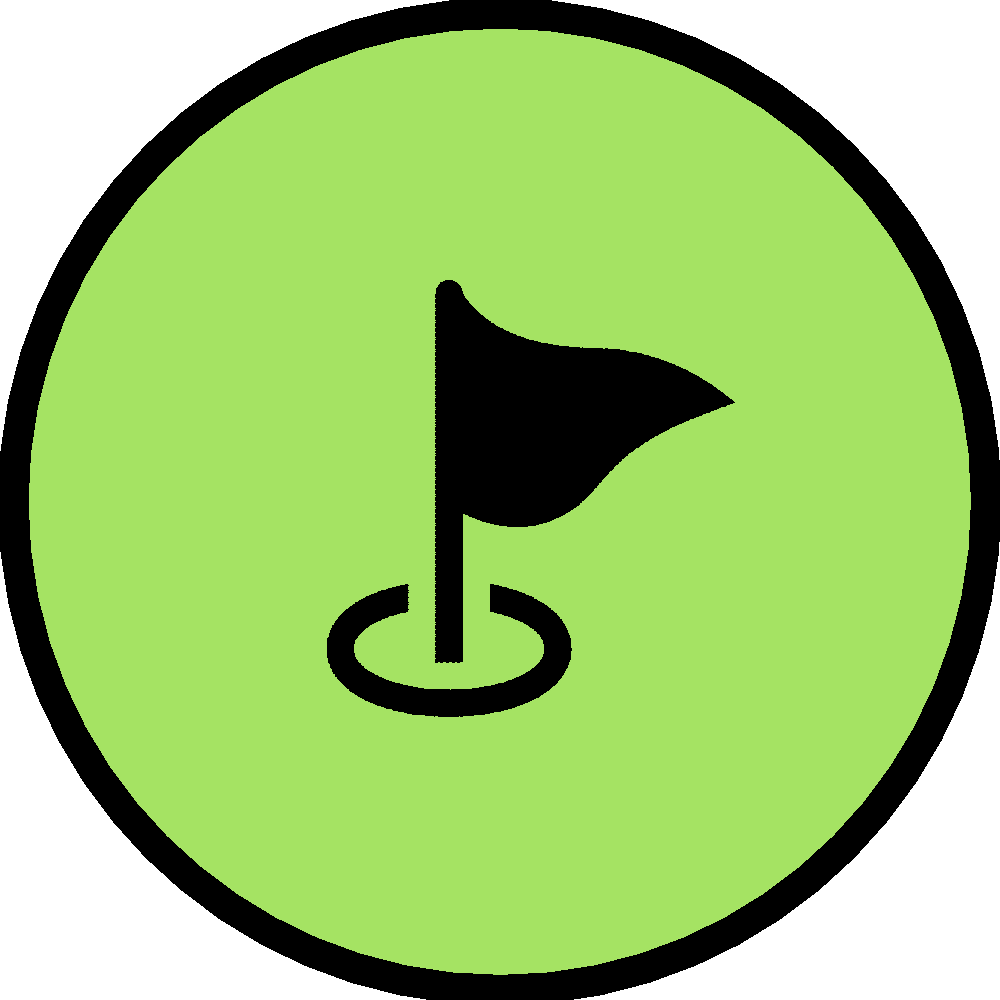 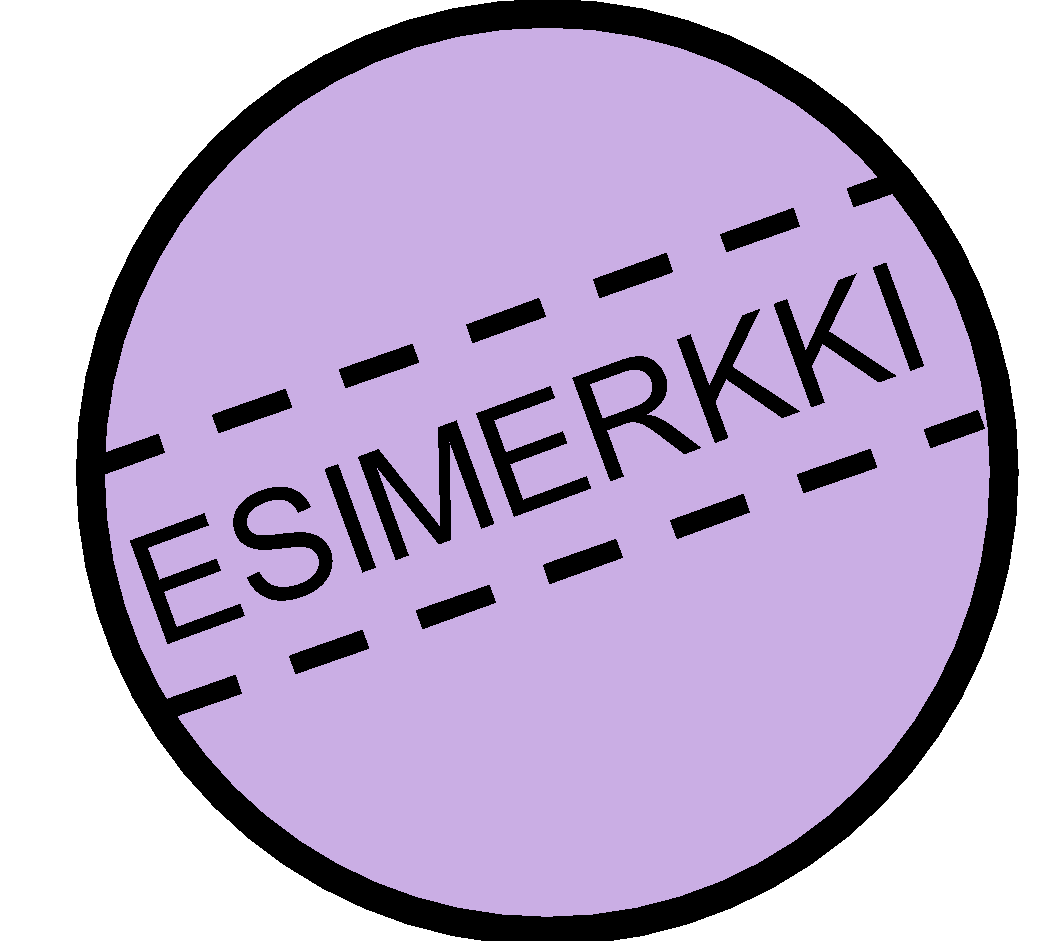 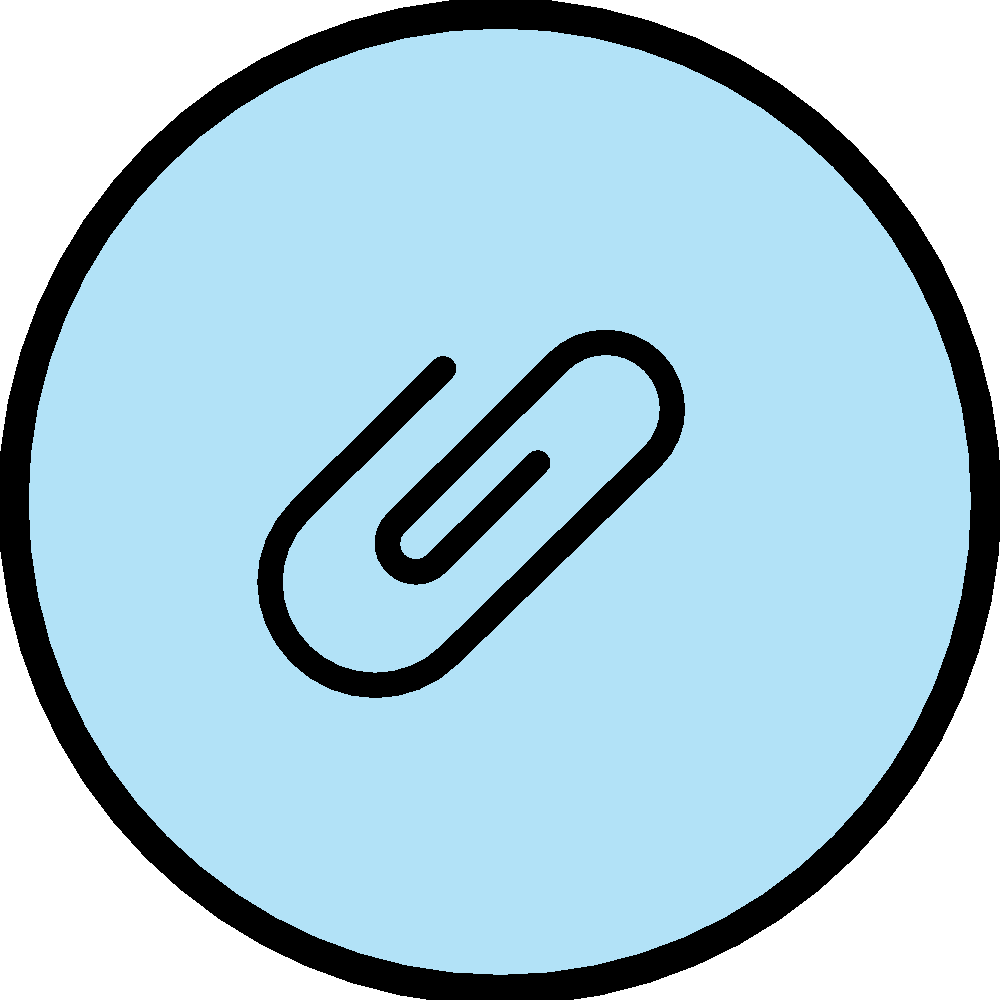 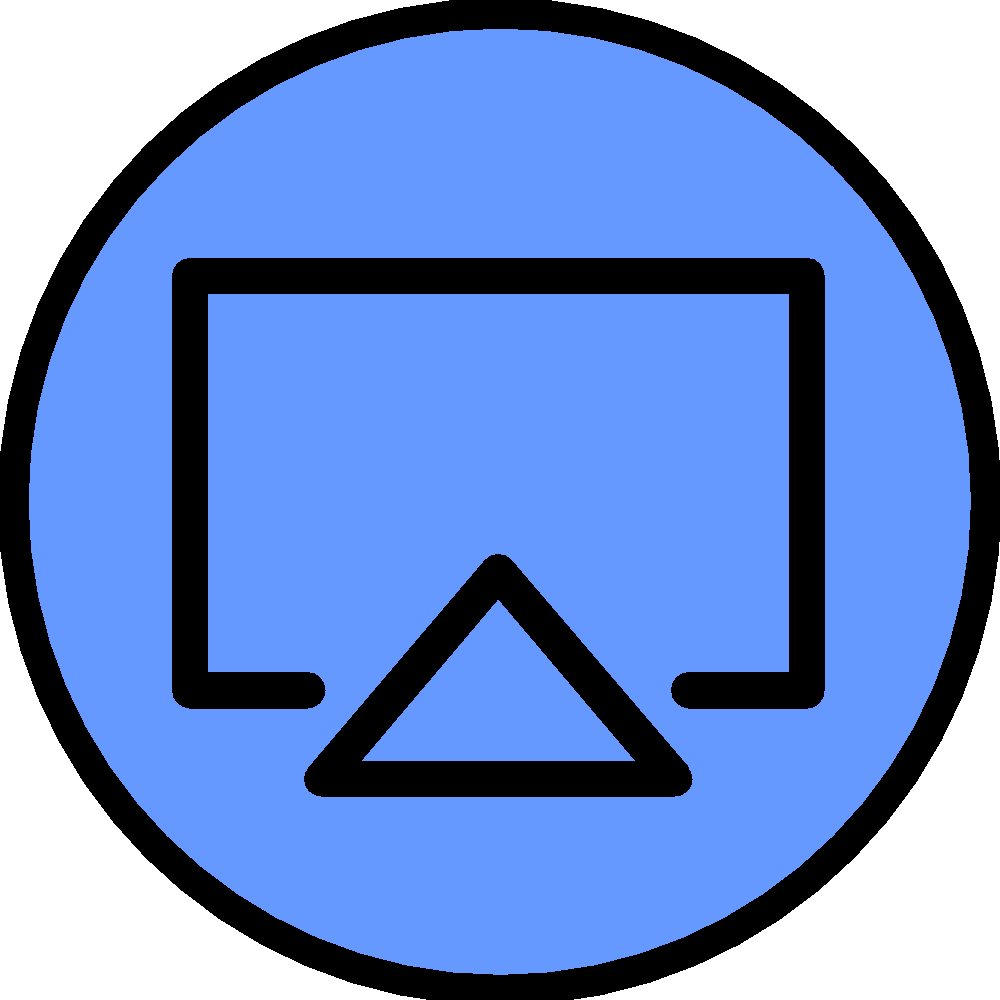 Ongelma
Virtuaaliopetuksessa saattaa lukion ryhmässä olla oppimisen tukea tarvitsevia opiskelijoita. Ongelmia tulee silloin, jos opettaja ei tiedä mahdollisista haasteista lukemisessa ja kirjoittamisessa. Opiskelijat eivät aina halua kertoa opettajalle julkisesti omista vaikeuksistaan suoriutua kurssista. Opettajan on vaikea valita sopivaa tukimuotoa ellei opiskelija kuvaile omaan oppimisvaikeuttaan tai kerro minkälaisesta tuesta hän hyötyy.
Ratkaisu
Opiskelijat täyttävät kyselylomakkeen kurssin alussa. Opettaja tarjoaa tukea kurssin aikana yhdessä sovitulla tavalla. Opettaja ja opiskelija pitävät kahdenkeskisen palaverin kurssin alussa ja silloin sovitaan tuen muodot ja miten opiskelija sitoutuu opiskelemaan.
Konteksti
Lukion opiskelijat, joilla on lukivaikeus.
Esimerkki mallin toteuttamisesta
Lomakkeessa voidaan kysyä mm. seuraavia asioita (kaikkia alla olevia ei tarvitse, kurssin sisällöt ja työtavat ohjaavat mitä kysytään):
Epäiletkö selviytymistäsi kurssin luku- ja kirjoitustehtävistä?
Onko sinulla lukilausuntoa tai epäilyjä lukivaikeudesta?
Onko sinulla vaikeuksia lukemisessa? 
Hitautta lukemisessa
Virheitä lukemisessa
Vaikeuksia ymmärtää ja muistaa lukemaansa
Keskittyminen lukemiseen on vaikeaa
Näytöltä lukeminen on vaikeaa
Onko sinulla vaikeuksia kirjoittamisessa?
Runsaasti kirjoitusvirheitä sanoissa ja lauseissa?
Onko sinulla keskittymisvaikeuksia?
Haluatko keskustella näistä kurssin opettajan kanssa kahdenkesken?
Matematiikan vaikeuksista ja vaikeuksista vieraissa kielissä voidaan tehdä oma kyselylomake. 
Mikäli opiskelija vastaa myöntävästi useaan kysymykseen ja haluaa keskustella kurssin opettajan kanssa, siirrytään seuraavaan vaiheeseen ja varataan kahdenkeskinen keskusteluaika opiskelijan kanssa.
Esimerkki mallin toteuttamisesta
Vaihe: tavoitekeskustelu, tuen määrittely konkreettisesti ja yhteiset sopimukset
Opettaja pyytää opiskelijaa kuvailemaan miten hänen oppimisvaikeutensa ilmenee ko. oppiaineessa. Keskustelussa pyritään löytämään myös opiskelijan vahvuuksia ja etsiä toimintatapoja niiden kautta. Opettaja ja opiskelija sopivat yhdessä oppimisen tuen tavat, jotka määräytyvät opiskelijan henkilökohtaisten toiveiden kautta. Lukiolaiset ovat yleensä jo hyvin tietoisia omista heikkouksistaan ja vahvuuksistaan ja useimmiten osaavat kertoa millaista tukea he tarvitsevat.
Esimerkki mallin toteuttamisesta
Mikäli opiskelija on hidas lukemaan aineistoja ja materiaaleja oppitunnin aikana, opettaja voi lähettää niitä opiskelijalle etukäteen. Opiskelija tällöin myös sitoutuu tutustumaan niihin ennen oppituntia.
Tarvittaessa opiskelijalle voidaan antaa lisäaikaa tehtävien suorittamiseen. Mikäli näytöltä lukeminen on haastavaa ja silmiä rasittavaa, aineistojen täytyy olla tulostettavissa niille, jotka haluavat alleviivata paperille. Mikäli näytöltä lukeminen sujuu, alleviivauksia ja aineistojen käsittelyä varten  opiskelijalla on hyvä olla ohjelma, jolla sähköiseen materiaaliin voi tehdä merkintöjä. Osa lukivaikeuksisista hyötyy kuuntelusta ja siksi opettaja voi ohjata opiskelijaa käyttämään ruudunlukuohjelmia tai äänikirjoja.
ESIMERKKI OPISKELIJAN TUEN TARPEEN KARTOITUKSESTA  / Opiskelijana Virtuaaliluokassa / Anne Hällfors
Nimi___________________________________________________________________________ Ryhmä _________________
Äidinkieli______________________________________________________________________
Oletko saanut oppimisen tukea perusopetuksen aikana lukemisen tai kirjoittamisen vaikeuksiin?
Jos Kyllä, kuvaile millaista tukea.
Onko sinulla todettu tai epäilty lukemisen ja kirjoittamisen vaikeutta?
Jos Kyllä, milloin lukivaikeus on todettu tai epäilty?
Onko sinulla mielestäsi vaikeuksia (alleviivaa seuraavista)?

a. lukemisessa ja/tai kirjoittamisessa (äidinkielessä ongelmana lukemisen hitaus, virheellisyys, ymmärtäminen, oikeinkirjoitus, kielioppi, muistaminen, näytöltä lukeminen on vaikeaa ym.)
b. tarkkaavaisuuden vaikeus (ajatus harhailee, et pysy mukana opetuksessa, sähköinen ympäristö on vaikea hallita)
c. matematiikan oppimisessa (sanalliset tehtävät, puutteita perusasioissa)
d.  vaikeuksia vieraissa kielissä (sanojen muistaminen, oikeinkirjoitus, kielioppi ym.)
e. jotain muuta?  
Haluatko keskustella opettajan kanssa opiskelustasi virtuaaliluokassa?
1 kyllä
2 ei
Muuta ilmoitettavaa kurssin opettajalle?
Esimerkki mallin toteuttamisesta
Oppimisen erityistä tukea voi tarjota usealla eri tavalla. Lähtökohta on se, että opettaja ei voi tarjota tukea, jos ei tiedä vaikeuksista. Mikäli jo kurssin alussa sovitaan tuen muodoista ja opiskelijan vastuusta toimia tietyllä tavalla, vähenevät kurssien keskeyttämiset oppimisvaikeuksien vuoksi.